Normal modes revisited – some field observations
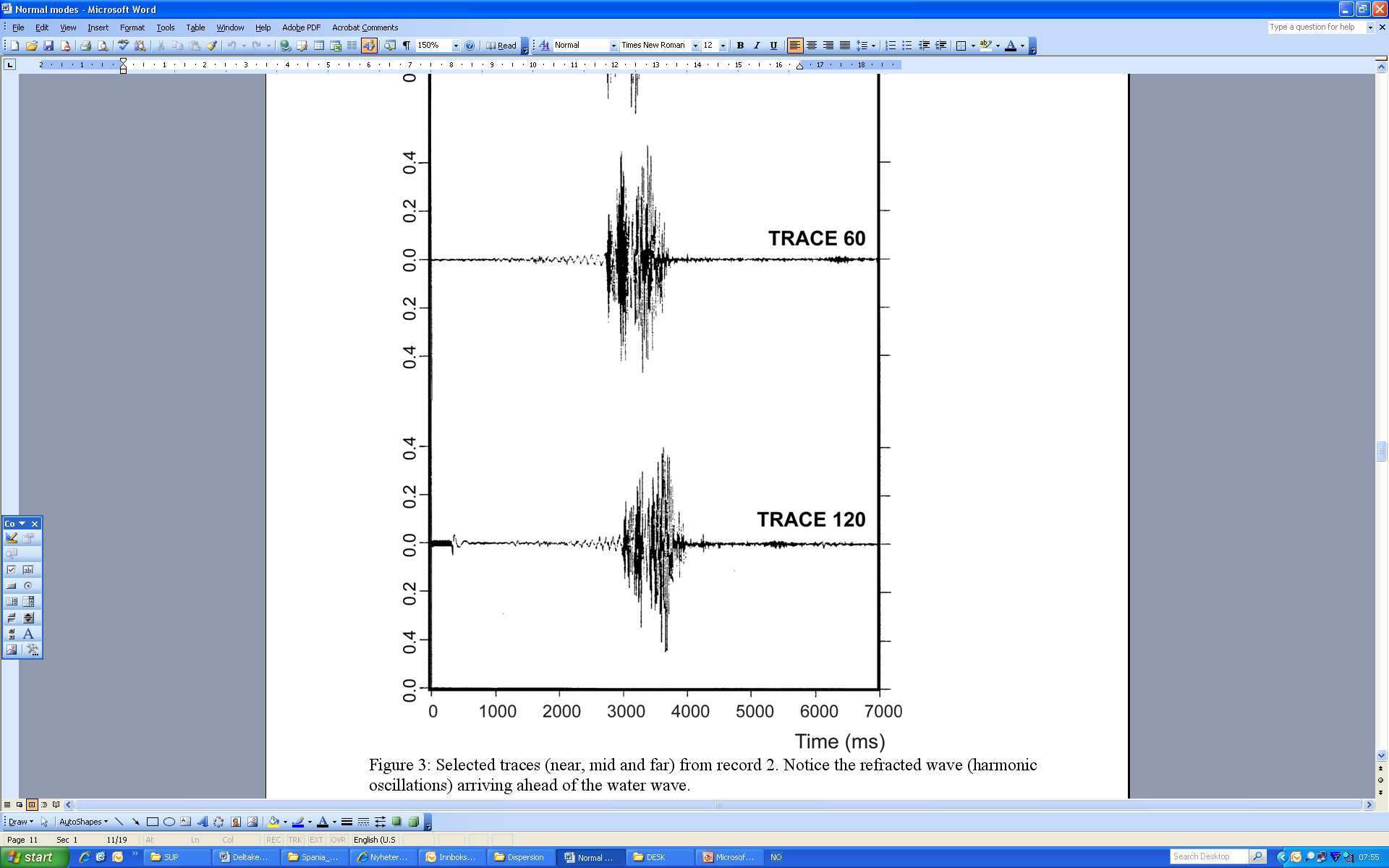 Interference noise, recorded by Rig Master; 1989
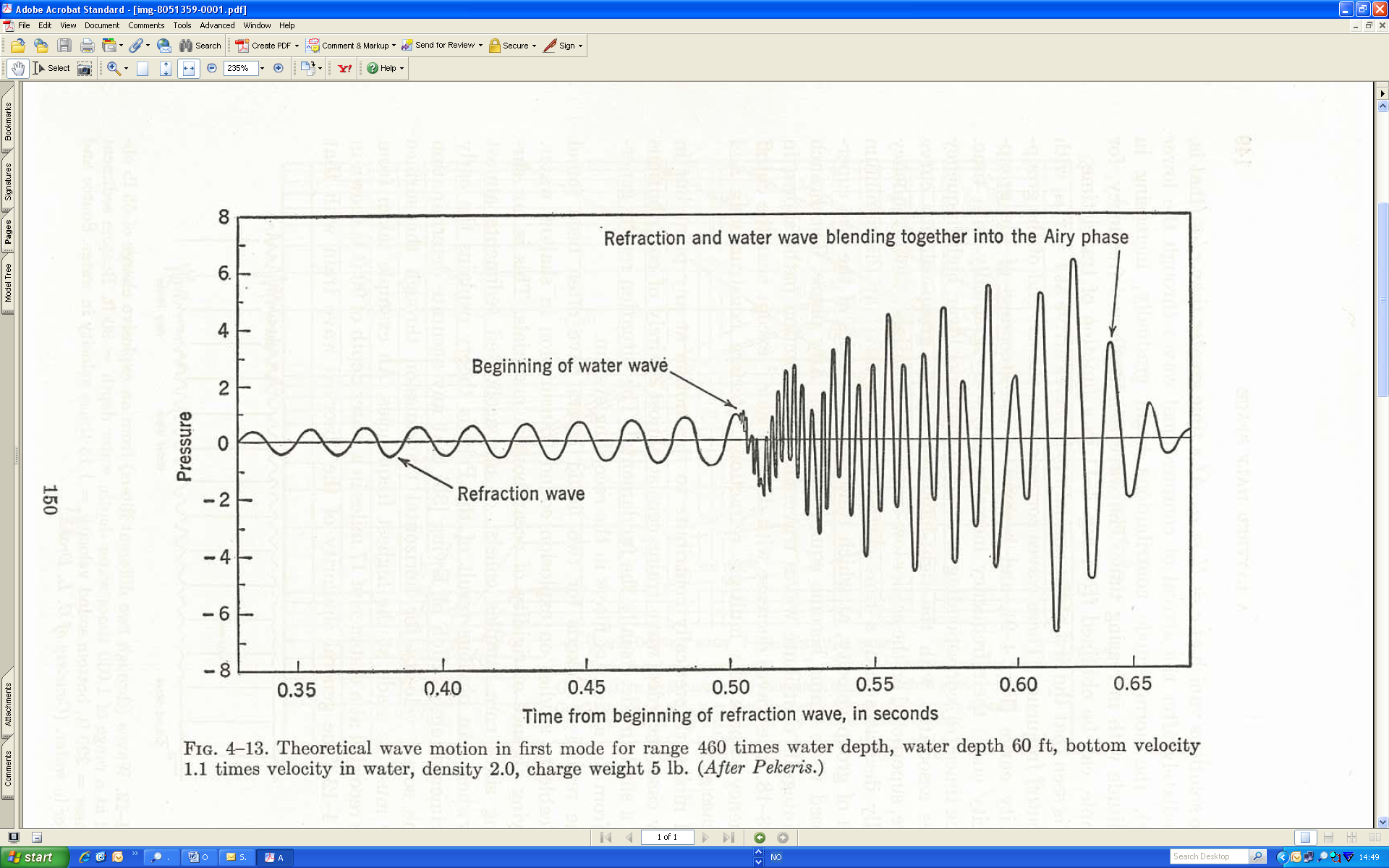 Modeling by Pekeris; 1948
by M. Landrø, NTNU and P. Hatchell, Shell
Objective
Improved understanding of ultrafar offset seismic signals



Exploit normal modes for monitoring  changes within waterlayer and first layer below seabed

Scaring effects on fish: Need to know signal characteristics versus water depth and subsurface properties
Motivation
Definitions used by Pekeris
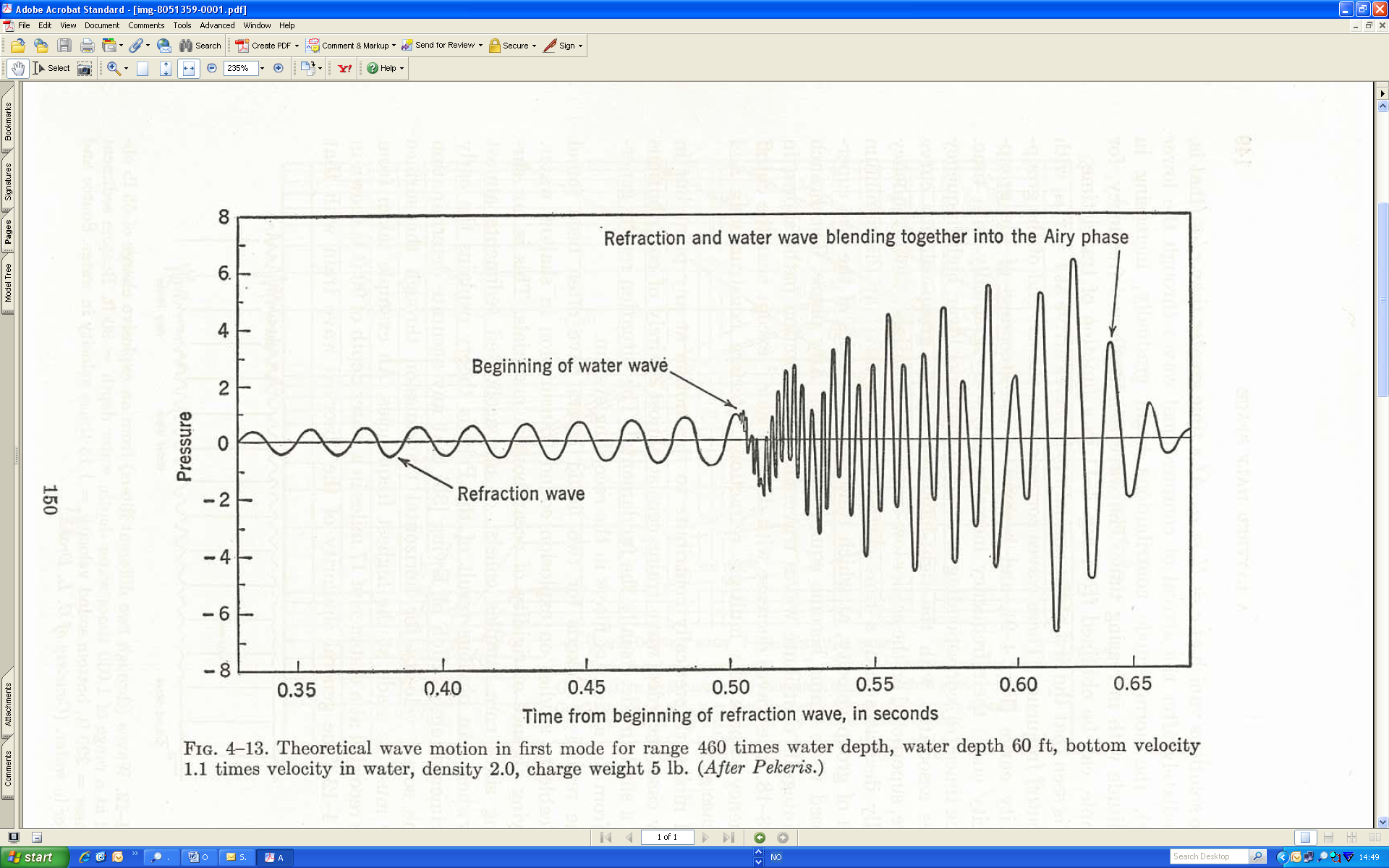 REFRACTION WAVE
WATER WAVE
Estimating subtle changes in water layer velocities
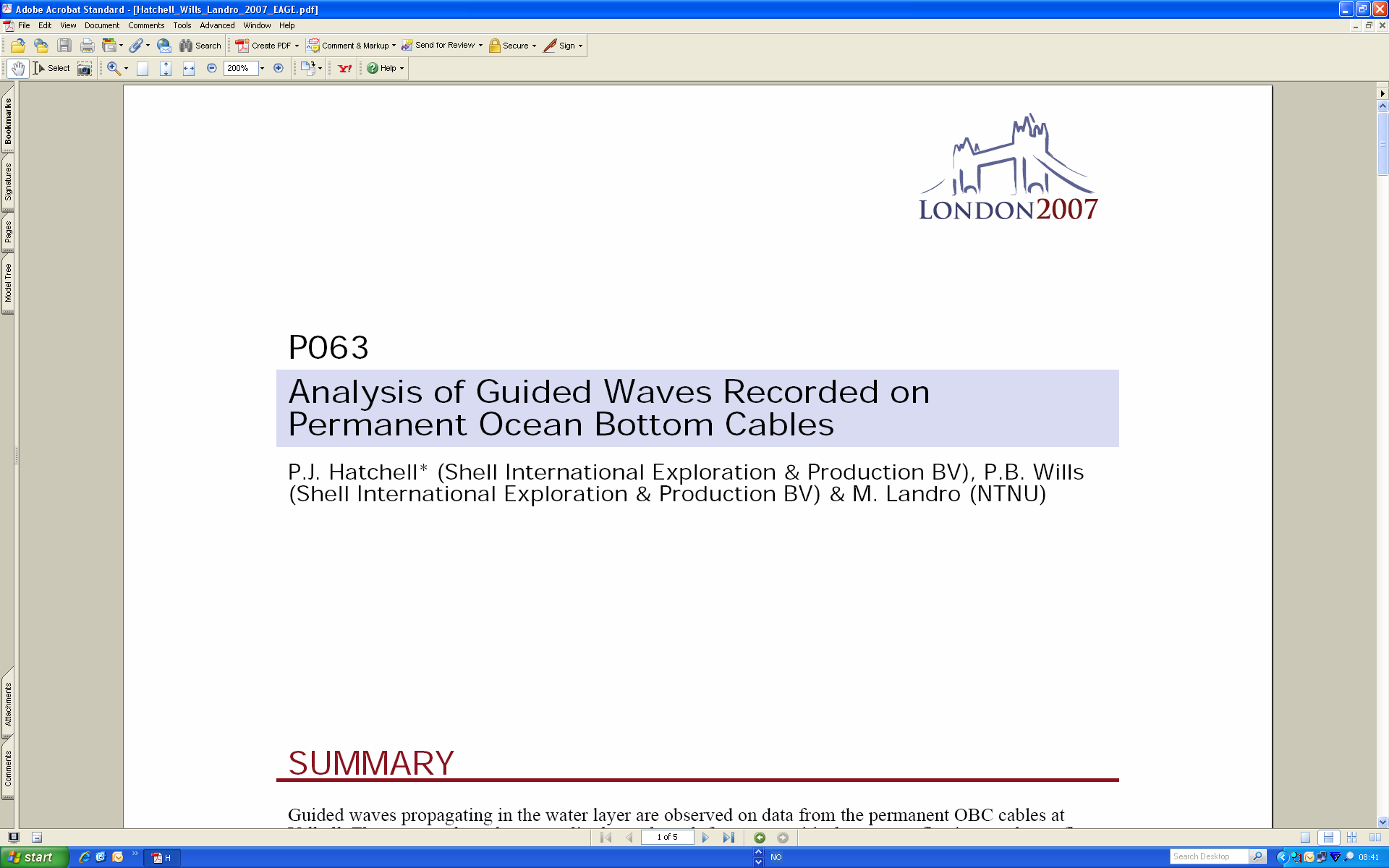 EAGE, London, 2007
Variation of NMO velocity between various surveys at Valhall is used to estimate subtle changes in water velocity: ~ 1.3 %! Such changes are important for accurate 4D time shift analysis.
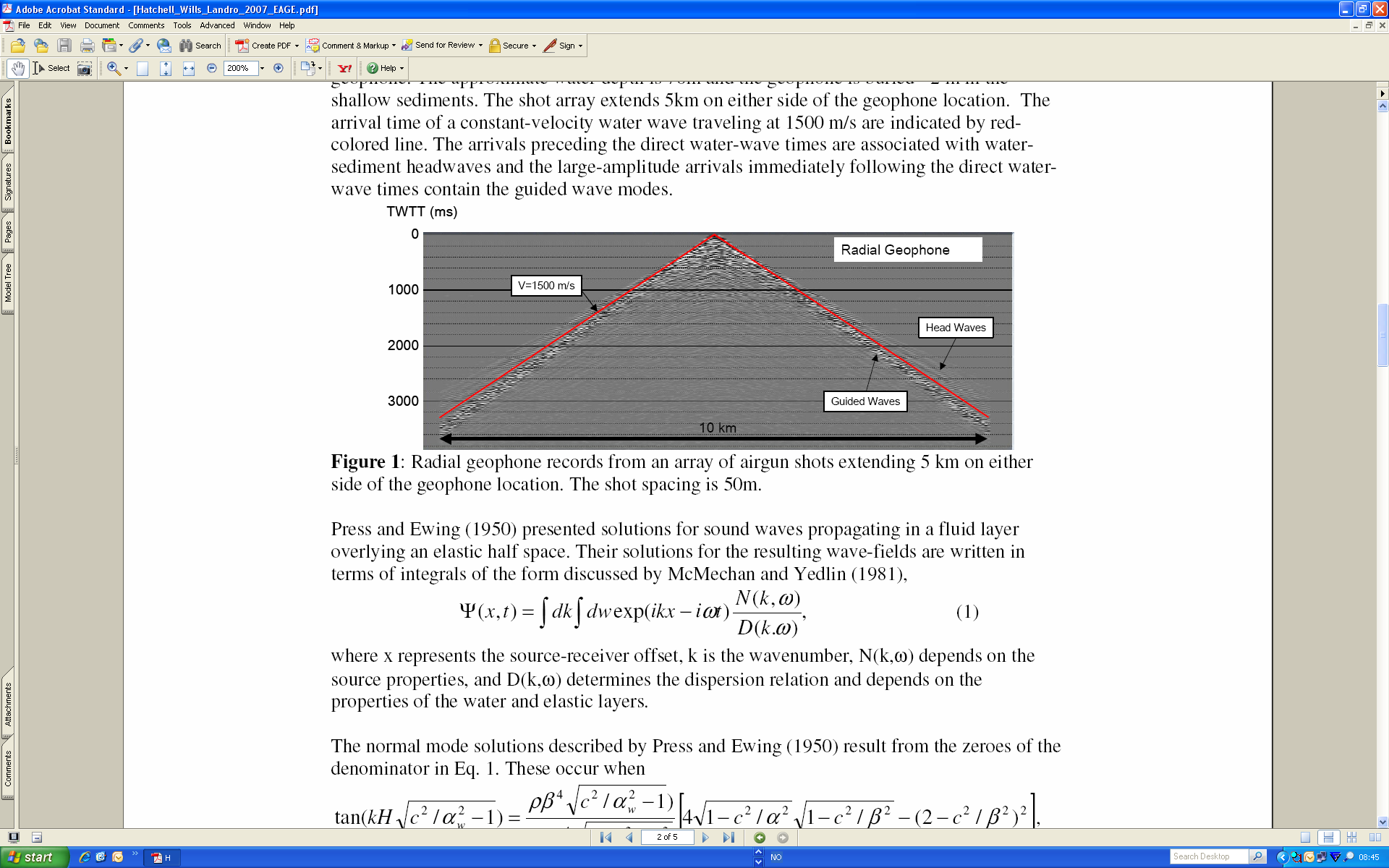 15
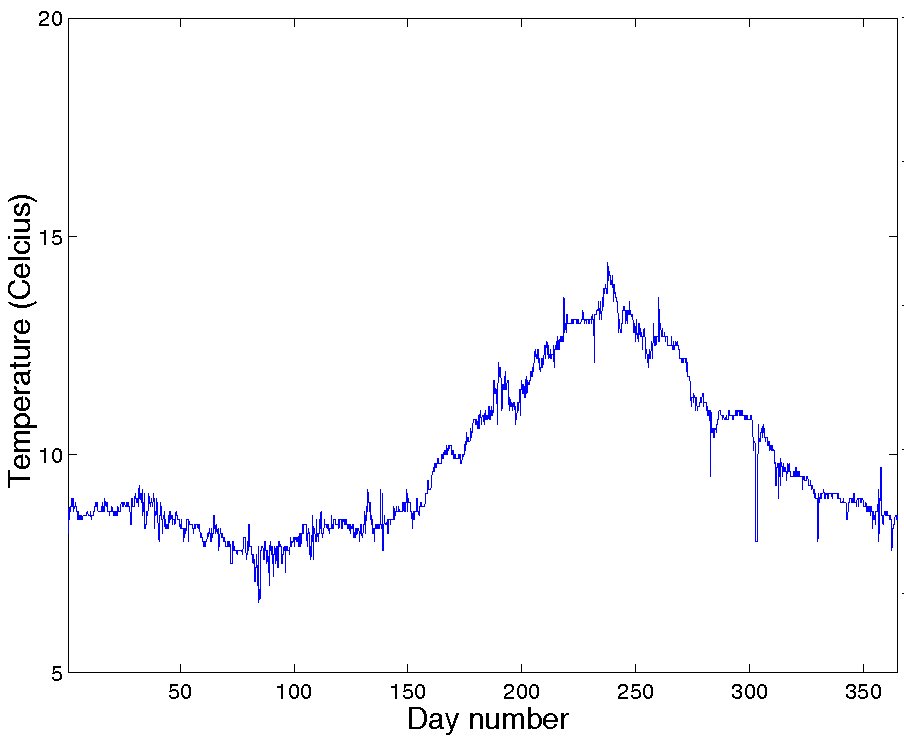 Temperature (Celsius)
10
Water velocity changes versus time
1510
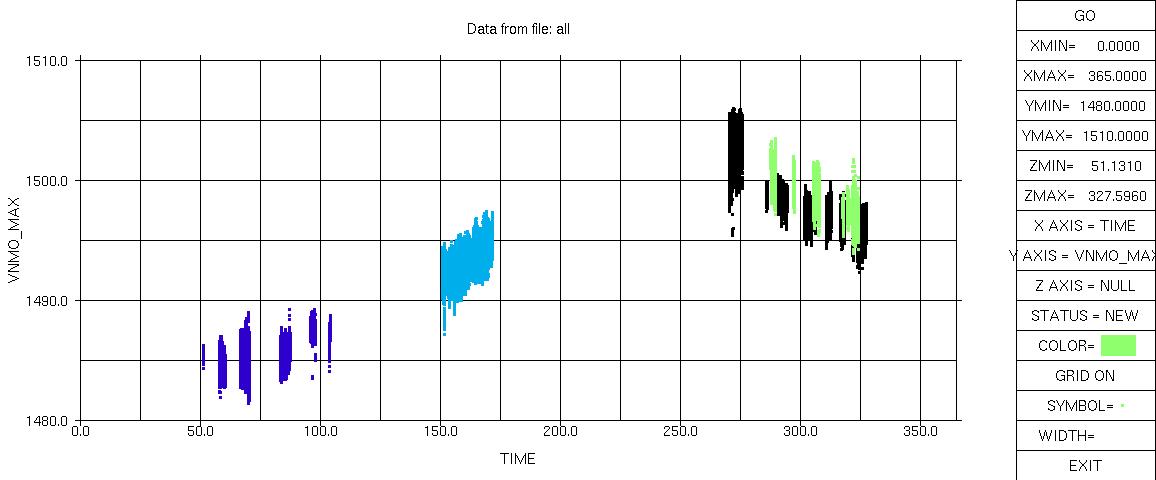 Survey 6
2005
5
Survey 3
2004
1500
Survey 2
2004
Maximum NMO Velocity (m/s)
Survey 1
2003
1490
1480
0
50
100
150
200
250
300
350
Days from January 1
North Sea Gullfaks Field
Sea water temperature - 1996
Hatchell, Wills, Landrø EAGE, 2008
Impact of water velocities/multiples on time-lapse time-shifts
After data adaptive removal
Top reservoir timeshifts
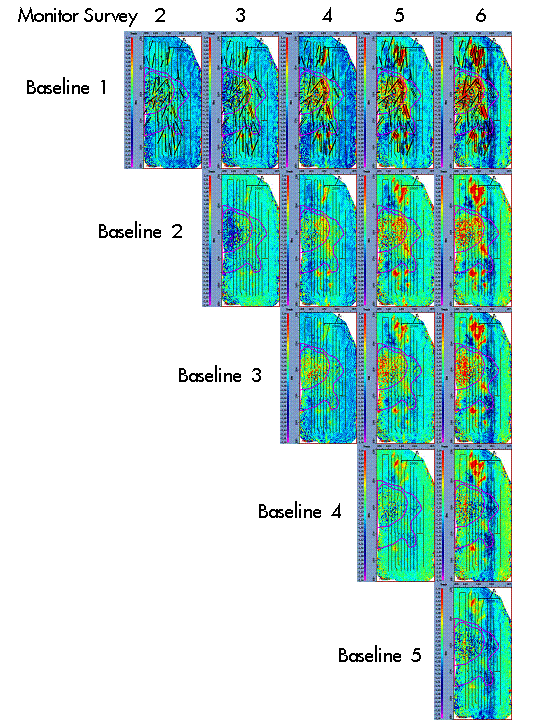 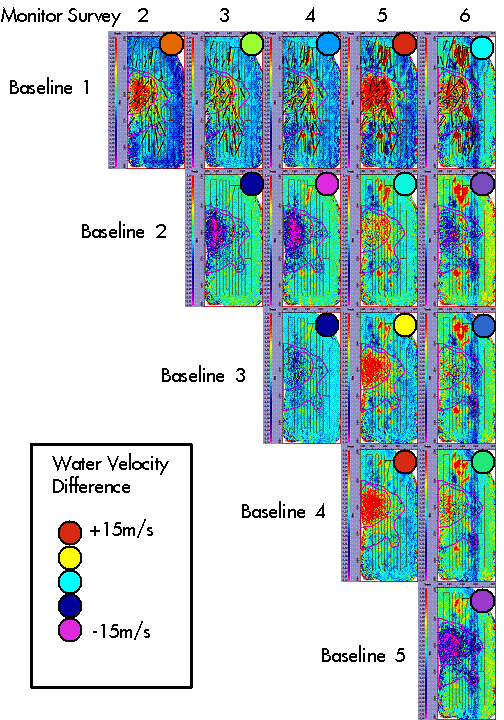 Hatchell, Wills, Didraga First Break, 2008
THEORY (Ewing et al, 1957)
¤
*
z
Acoustic case: Water layer over an infinite half-space:
The periodic equation:
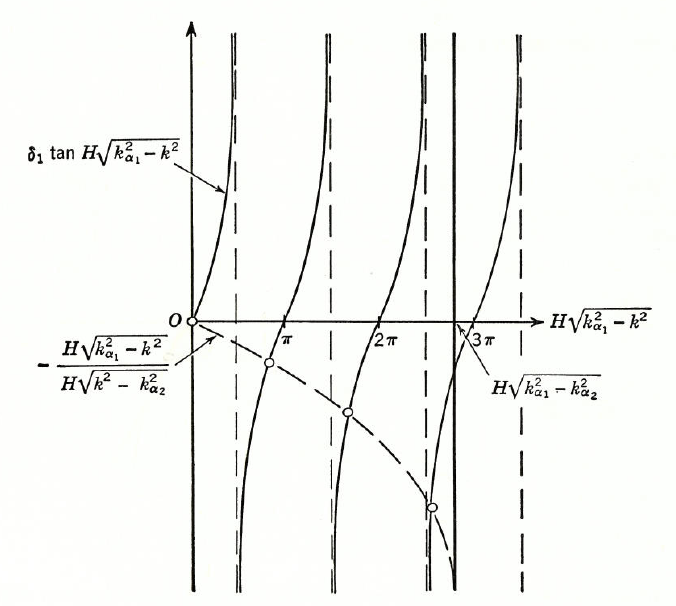 =>
C = phase velocity of normal mode
Solutions corresponding to different modes of propagation
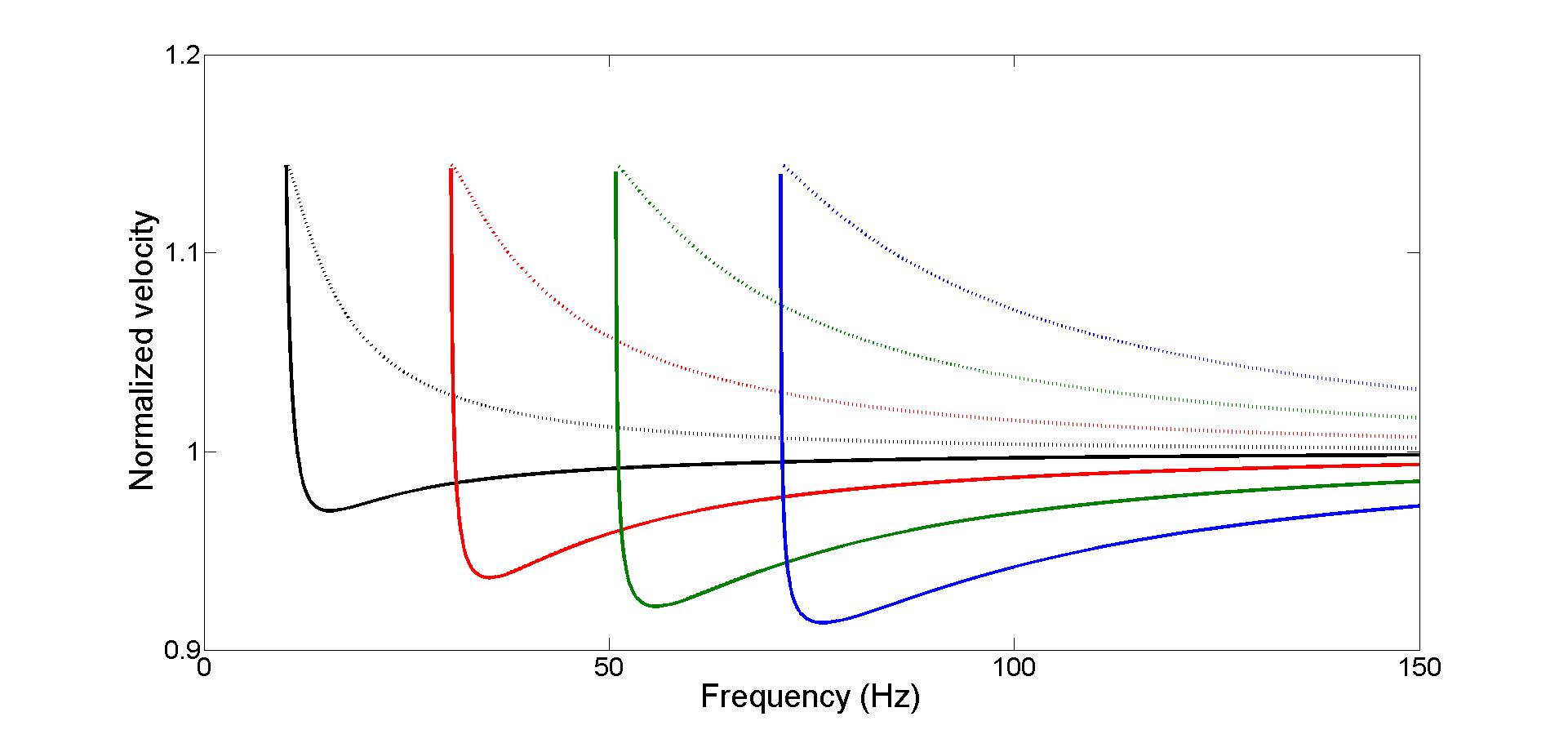 m/s
m/s
h = 75 m
Modeled normal modes (4 modes)
Maximum phase and group velocity equal to velocity of second layer
Minimum phase velocity equal to water velocity
Minimum group velocity decreases with increasing mode number
Fluid-solid interface (Press and Ewing, 1950)
The refracted wave
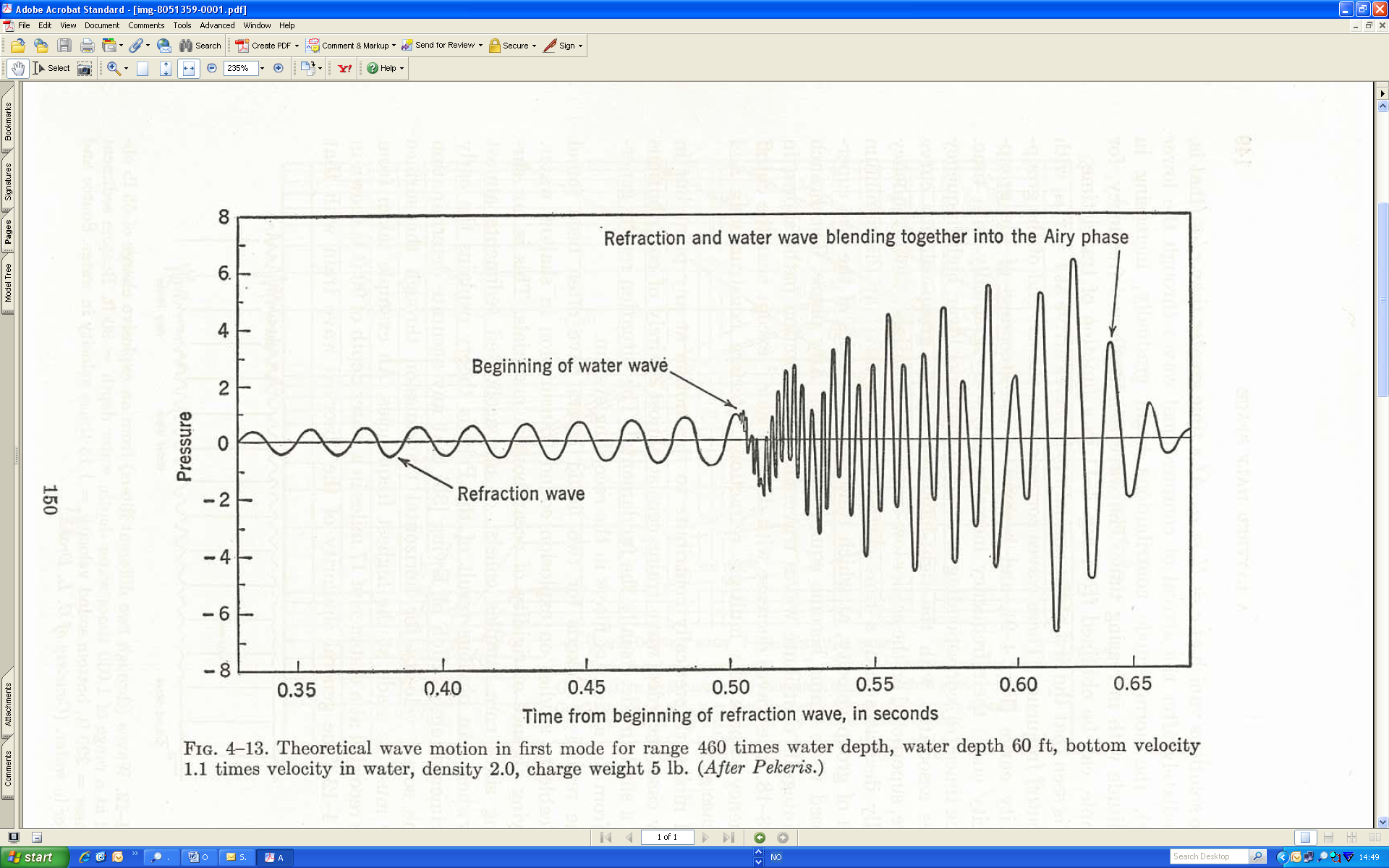 This wave is close to monochromatic – can we estimate the frequency?
Assuming a phase velocity close to that of the second layer, we find from the period equation:
=>
Data acquisition
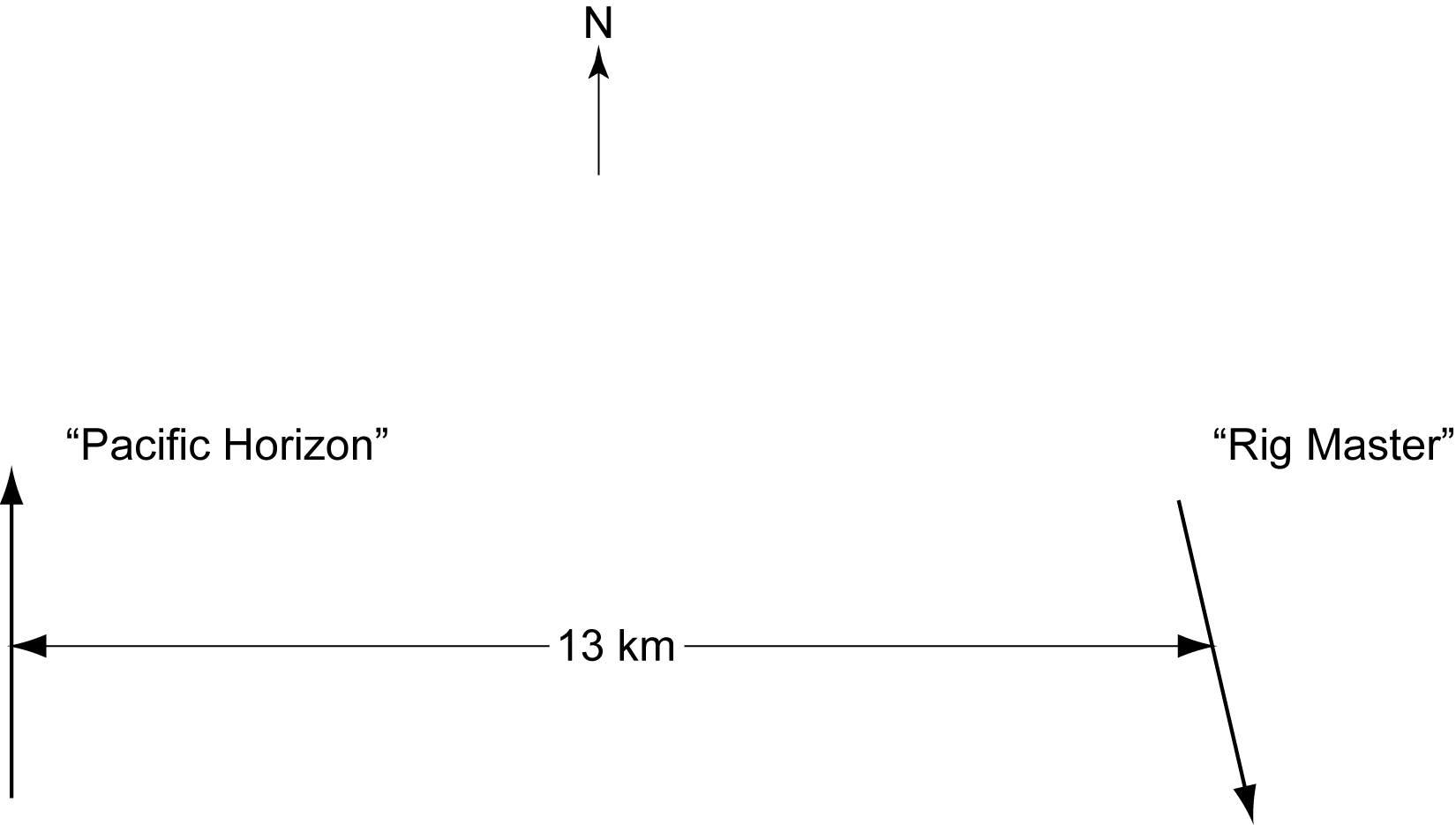 Data acquired by M/V Rig Master February 1989 in the Ekofisk area, North Sea. Part of the ”Marine Seismic Noise” project performed by Seres in 1989.
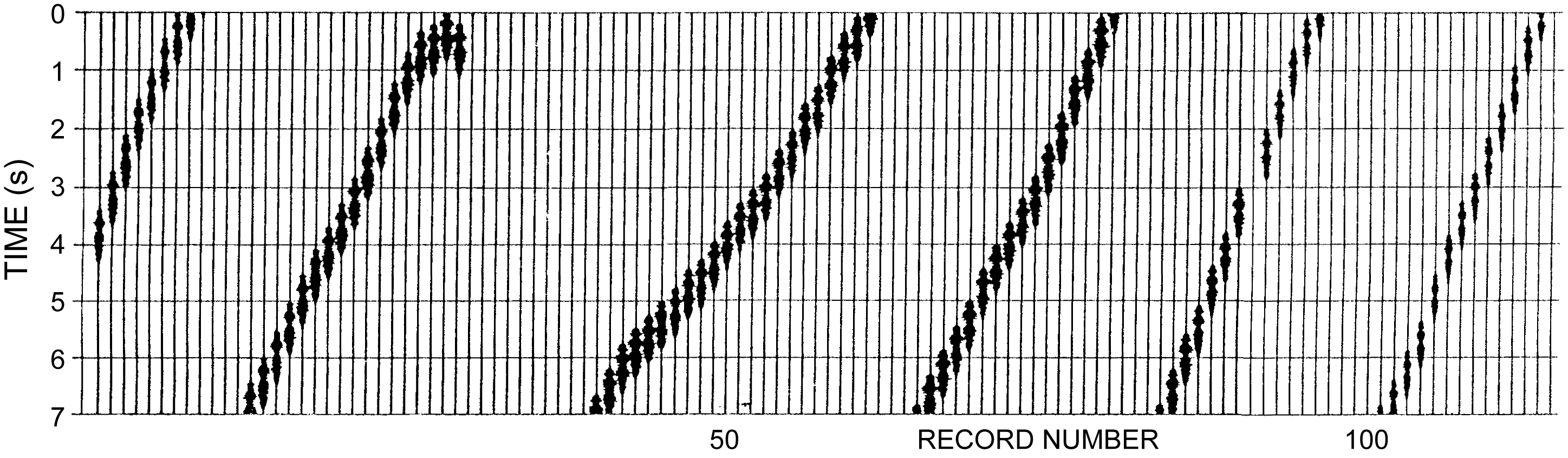 113 records of the mid-streamer trace
Ref.: Seismic interference noise recorded by M/V Rig Master, by M. Landrø and S. Vaage, 1989
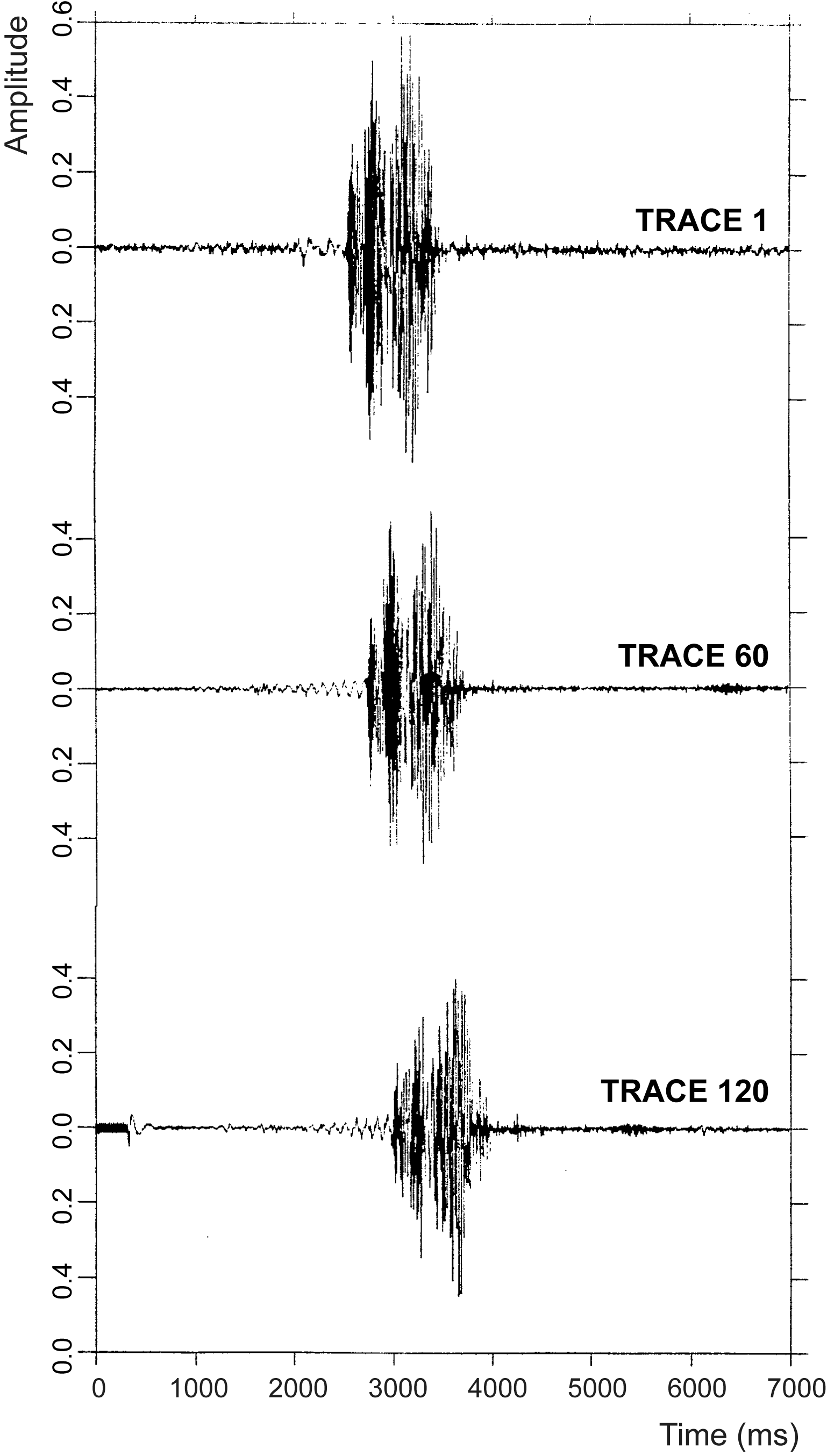 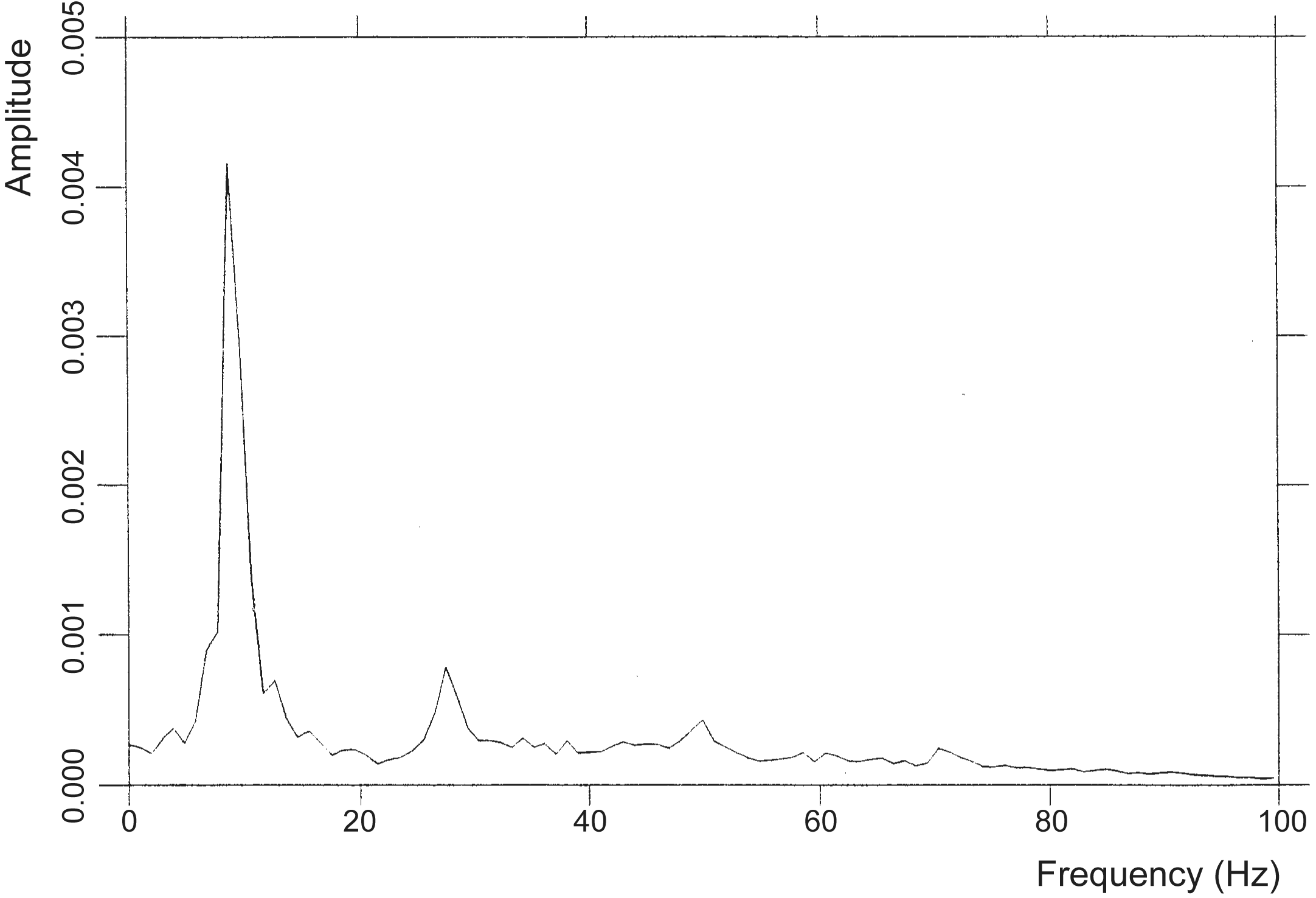 9 Hz; 1778 m/s
28 Hz; 1752 m/s
49 Hz; 1716 m/s
71 Hz; 1705 m/s
Refraction wave => estimates of
Low frequencies see ”deeper” into earth => velocity decrease with frequency
Comparing traveltimes
Water wave
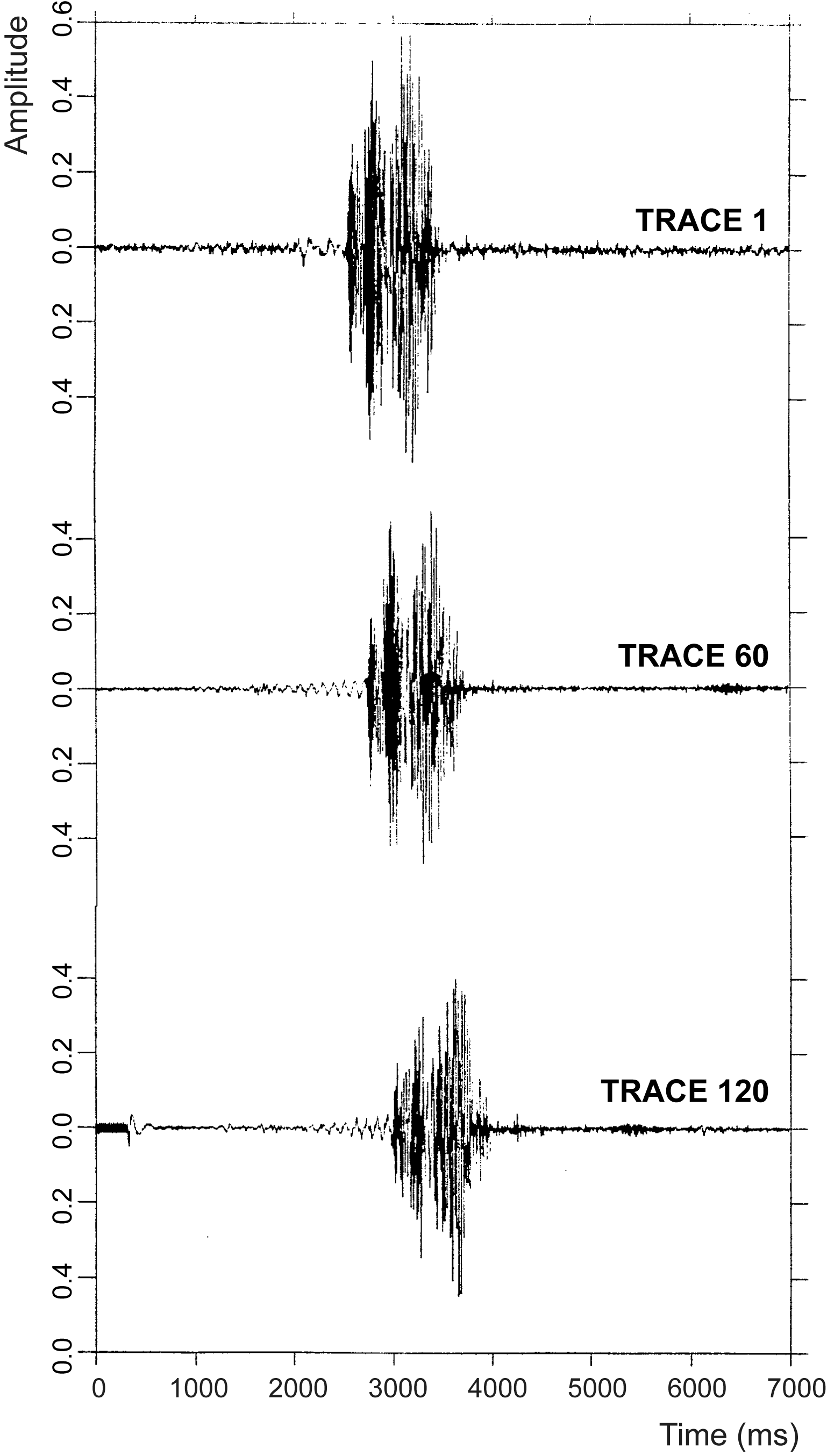 refracted
Direct wave thorugh water: 

Arrival of critical reflections:

Duration of water wave: 

Refracted wave: 

Duration of interference noise:
x
n=1
n=2
z
Simple raytracing considerations – water wave
Characteristic frequency between two bounces:
Assuming that x >> z:
and
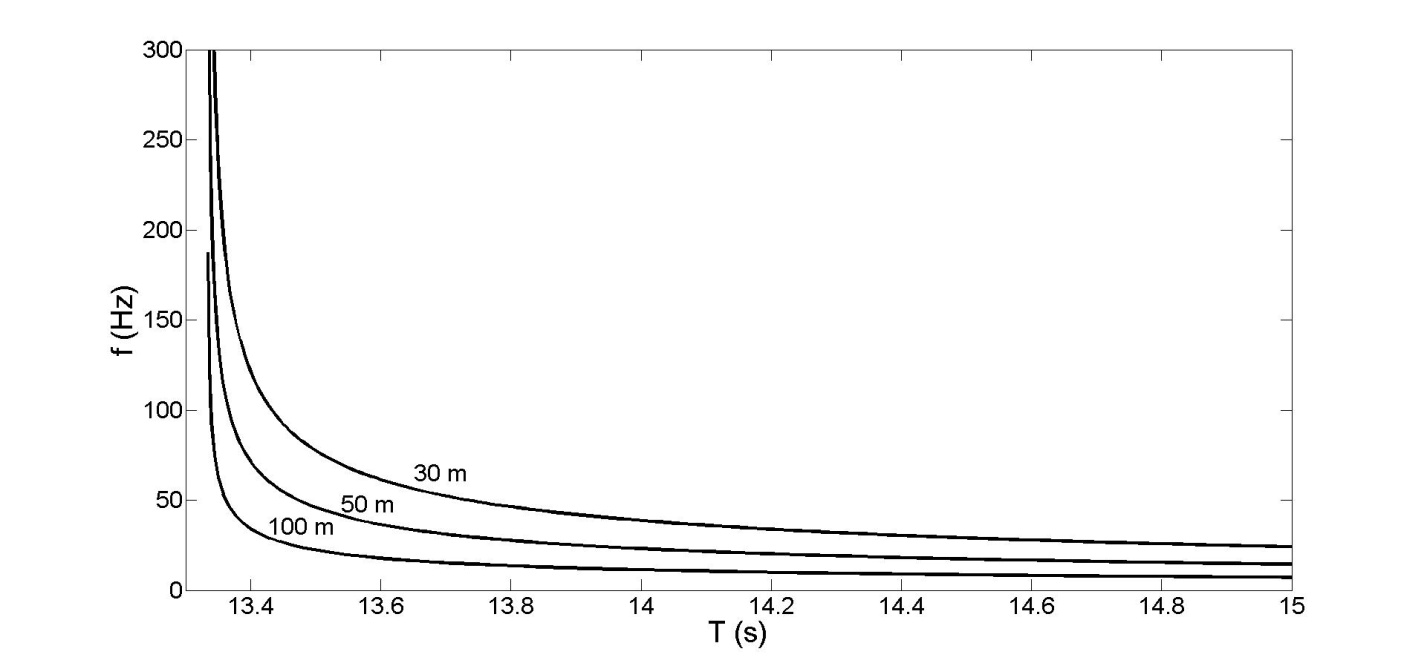 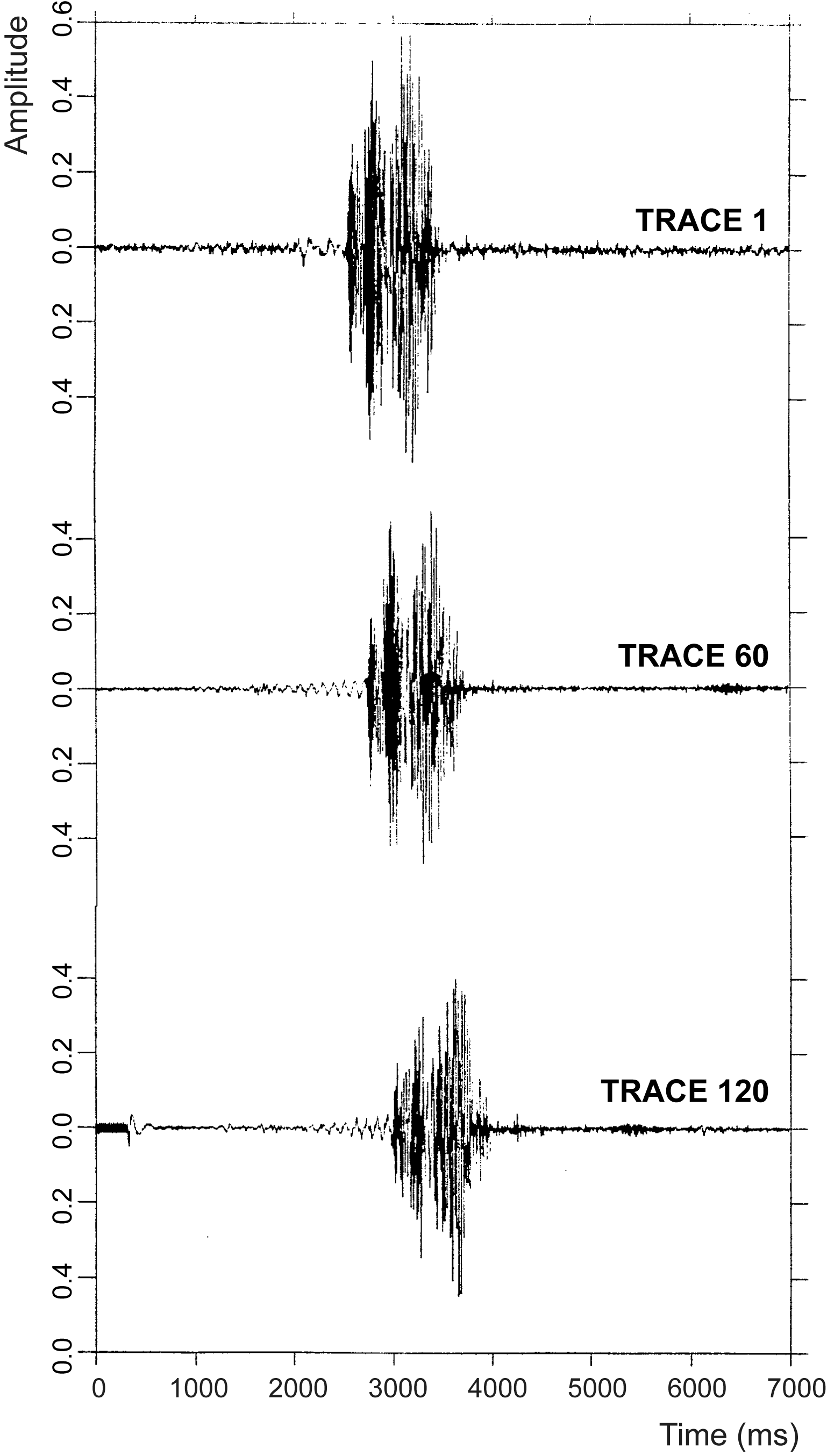 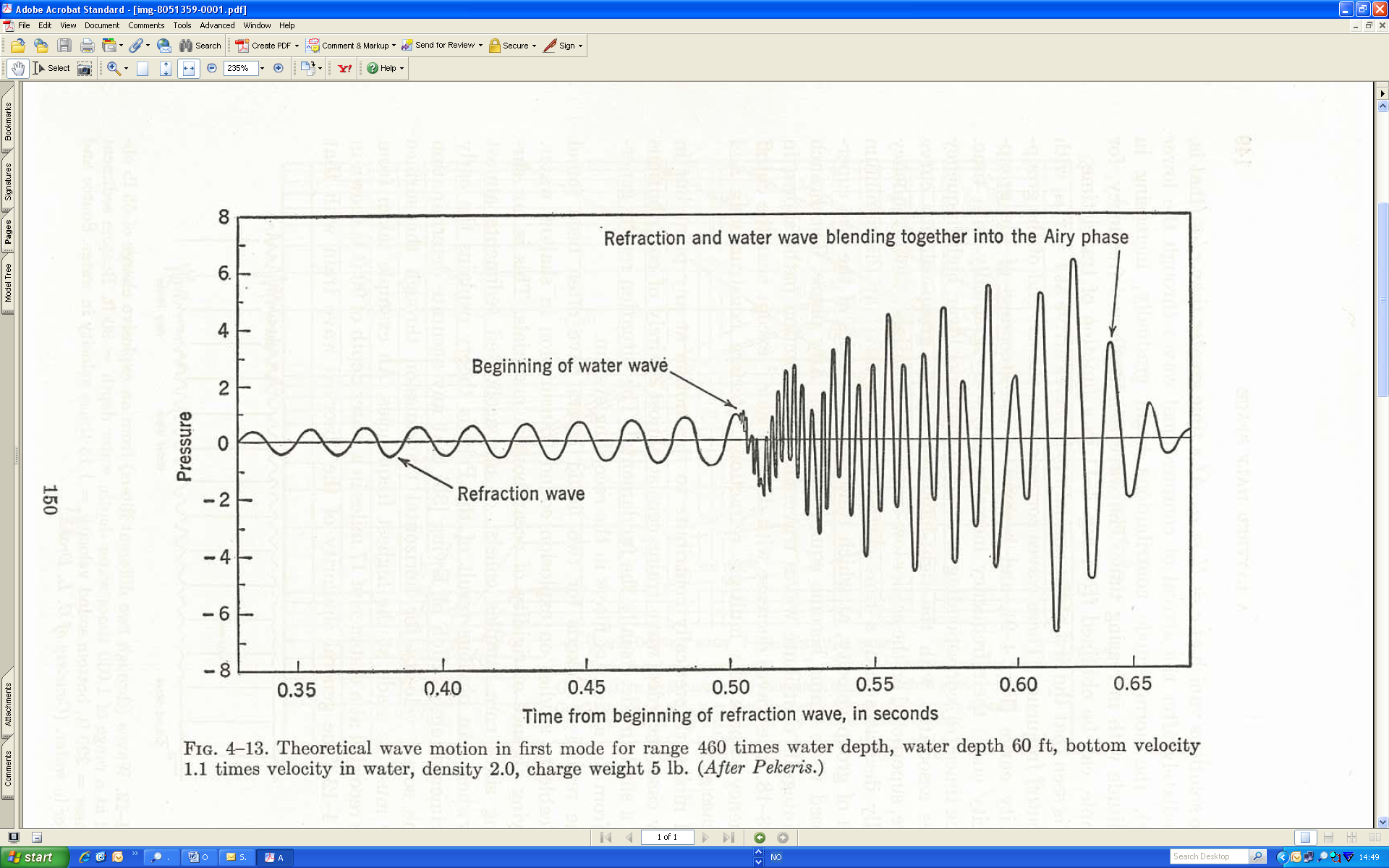 Frequency content of water wave decreases with increasing recording time
Observation of normal modes
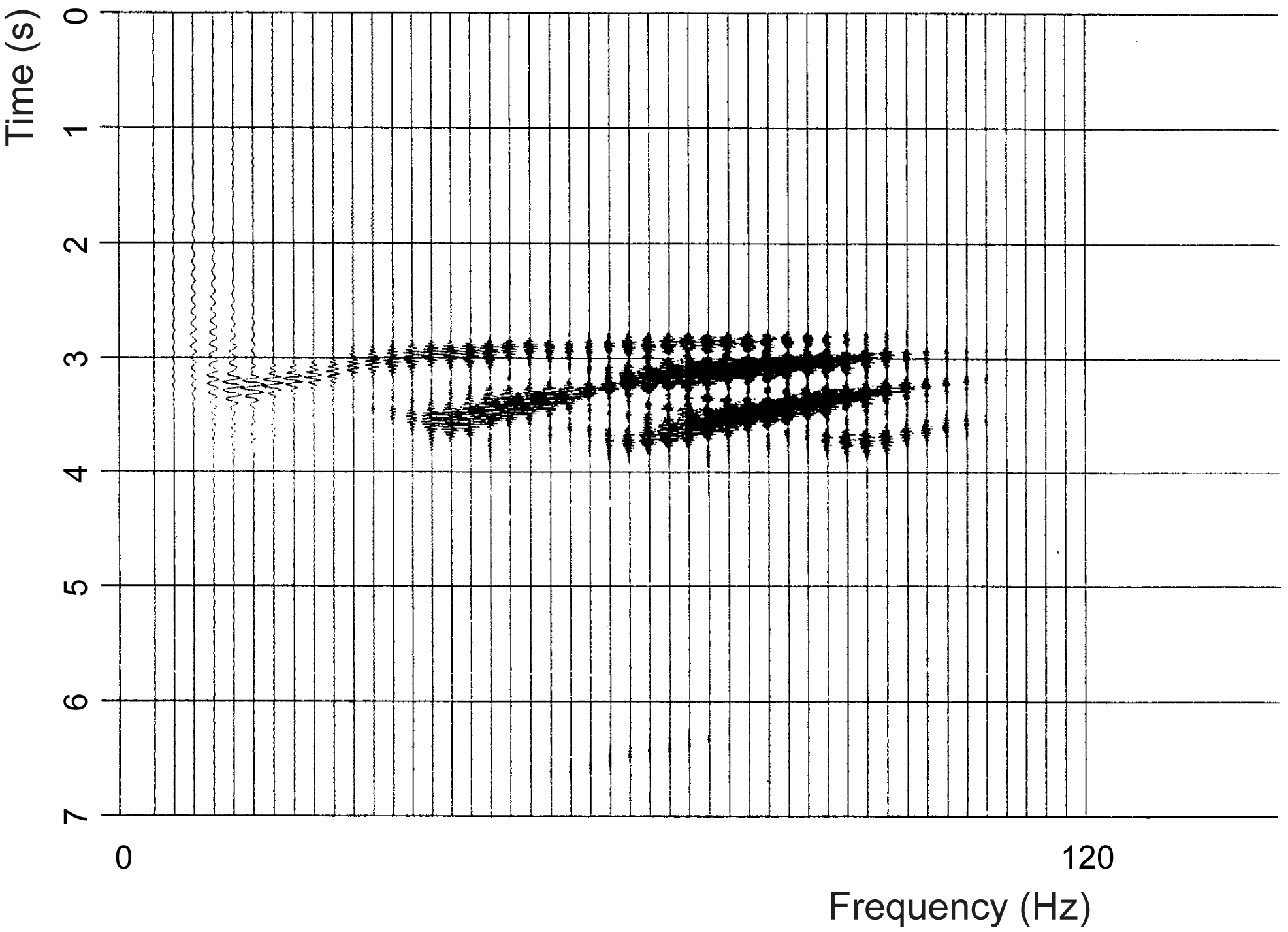 4 modes interpreted – assumping that the trends represent  group velocity – hard to see phase velocity on this plot
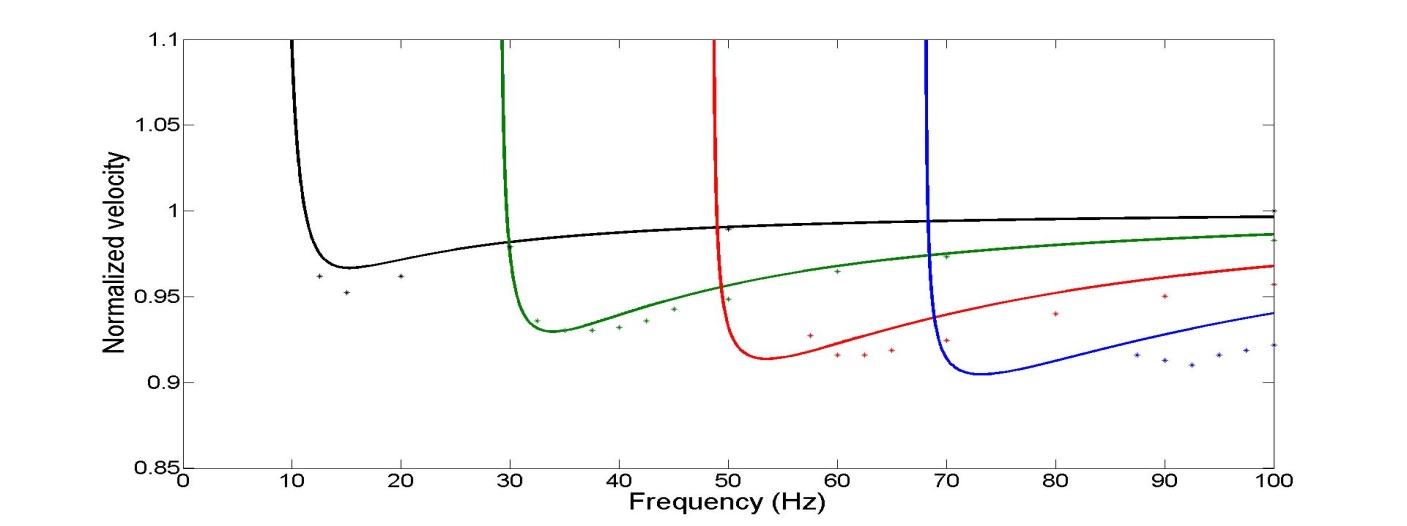 Modeling of 4 first modes assuming v2=1725 m/s and a density ratio of 1.8. Dots represent group velocity estimates from top figure
Effect of velocity change in layer 2 from 1700 m/s (solid) to 1800 m/s (dashed)
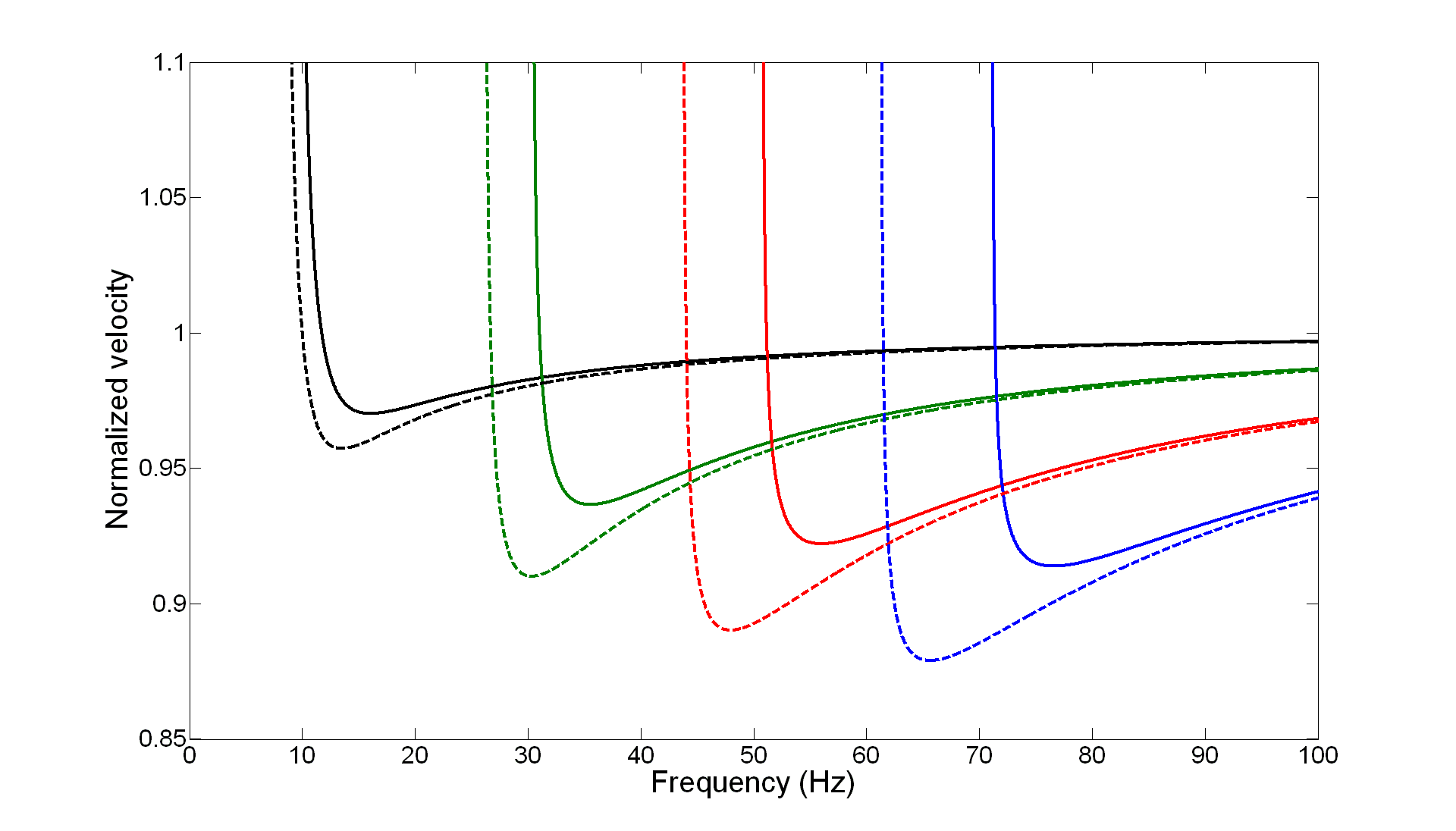 Effect of density change in layer 2 from  1.8 (solid) to 2.2 (dashed)
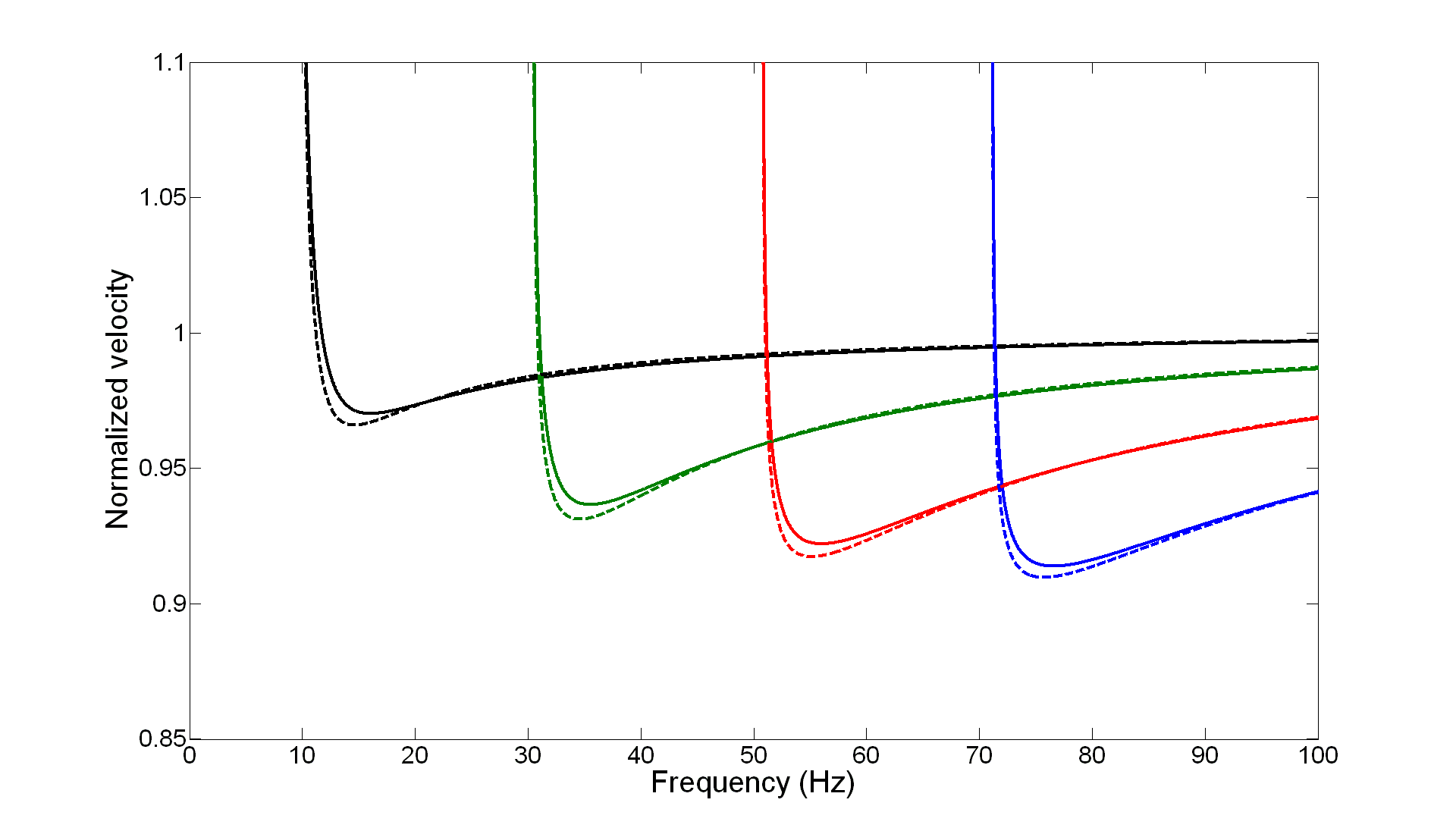 Effect of changing the water depth from 75 (solid) to 300 m (dashed)
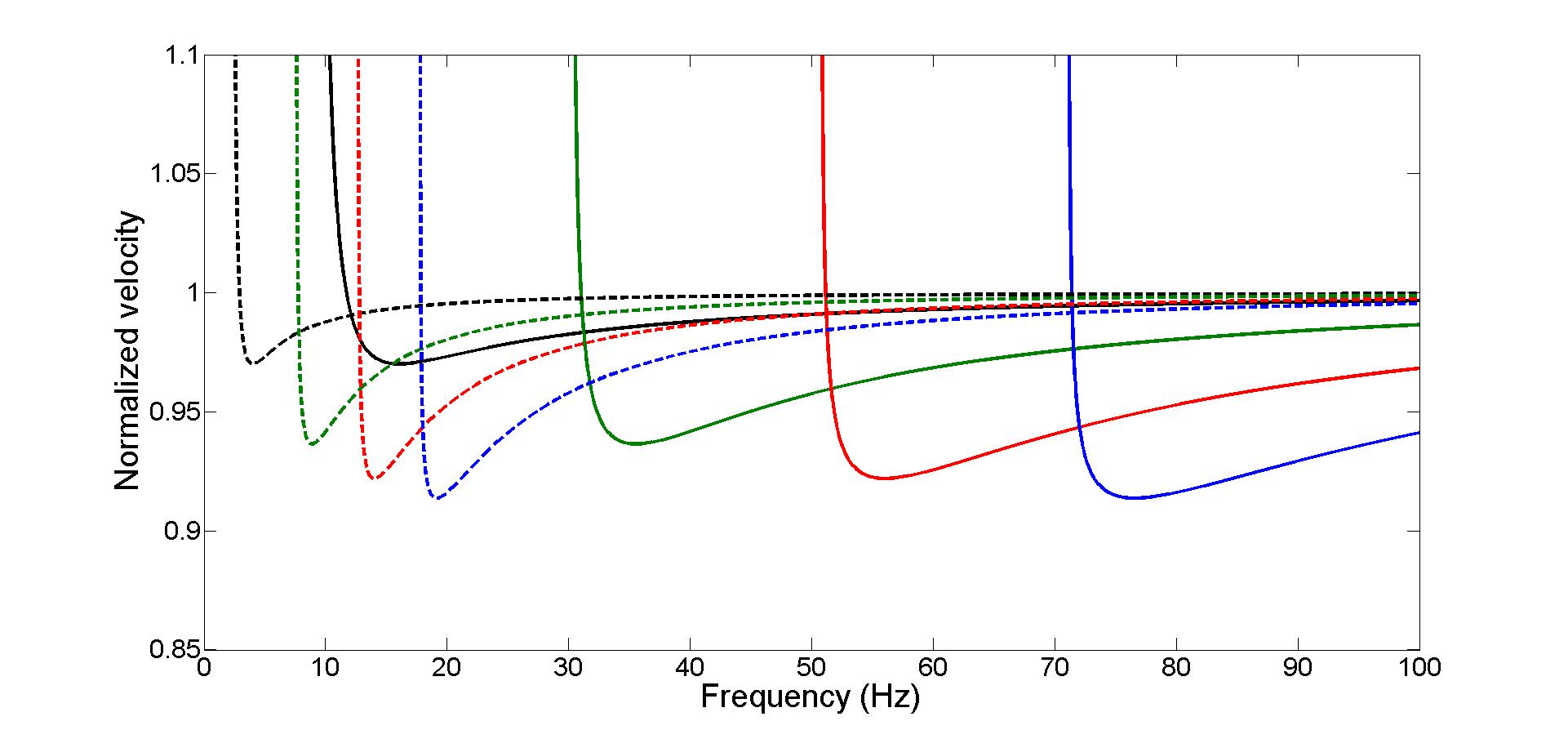 Conclusions
4 normal modes interpreted at 13 km offset data from Ekofisk
Group velocity versus frequency observations fit well with theory
No clear observations of phase velocity versus frequency
Frequency analysis of refraction wave shows 4 distinct peaks corresponding to slightly decreasing velocities of second layer
Future work
Include field data for various water depths

Explore possibilities for 4D analysis of near seabed effects 

Explore possibilities for estimating variations in water velocities (4D calibration of time shifts)
Acknowledgments
PGS (Seres) for permission to use the data

NFR for financial support to the ROSE project at NTNU